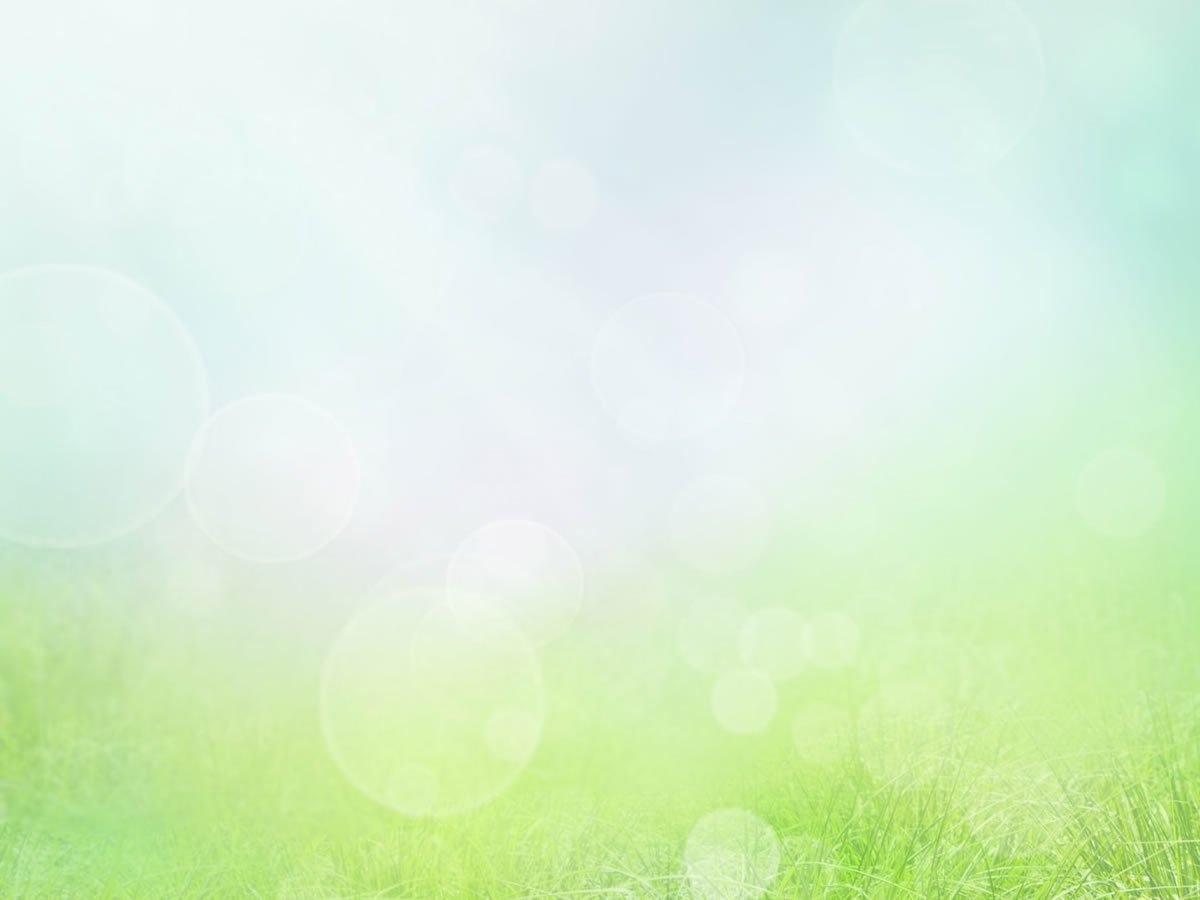 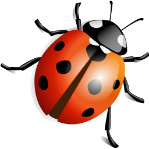 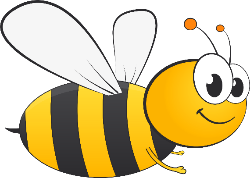 Тема урока:
  «Насекомые»
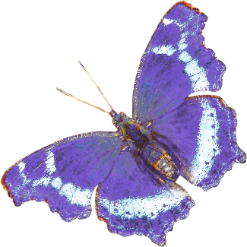 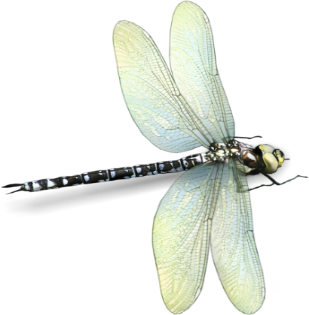 Презентацию подготовила учитель начальных классов Малышева О. Н.МОУ «Лицей № 5»г. Железногорска   Курской обл.
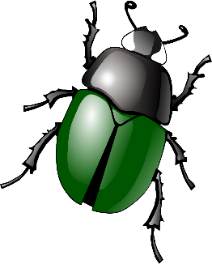 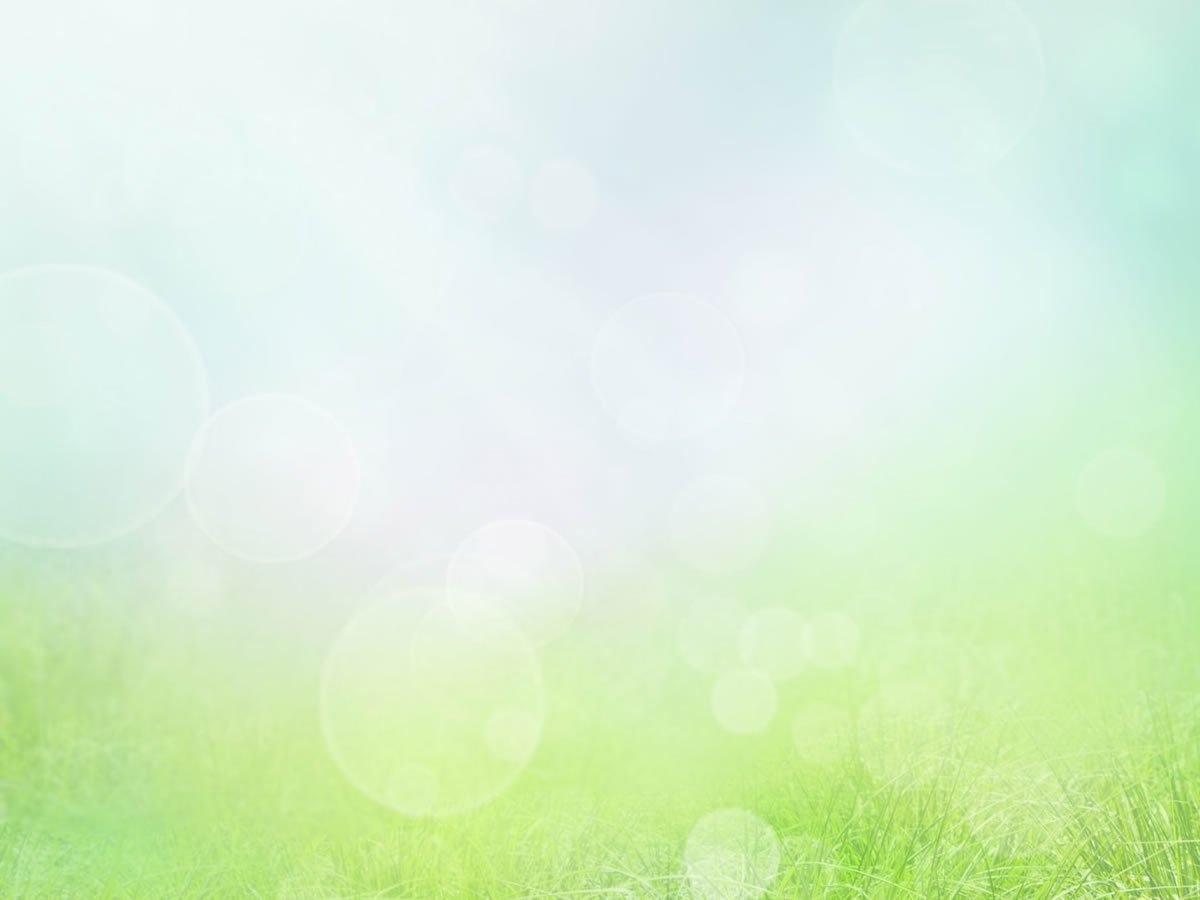 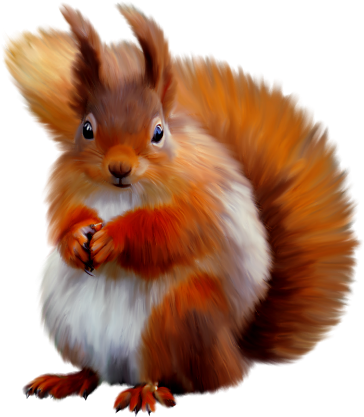 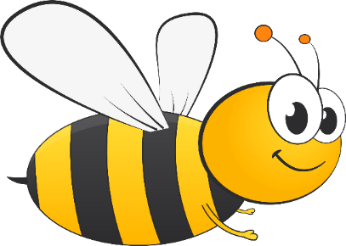 насекомые
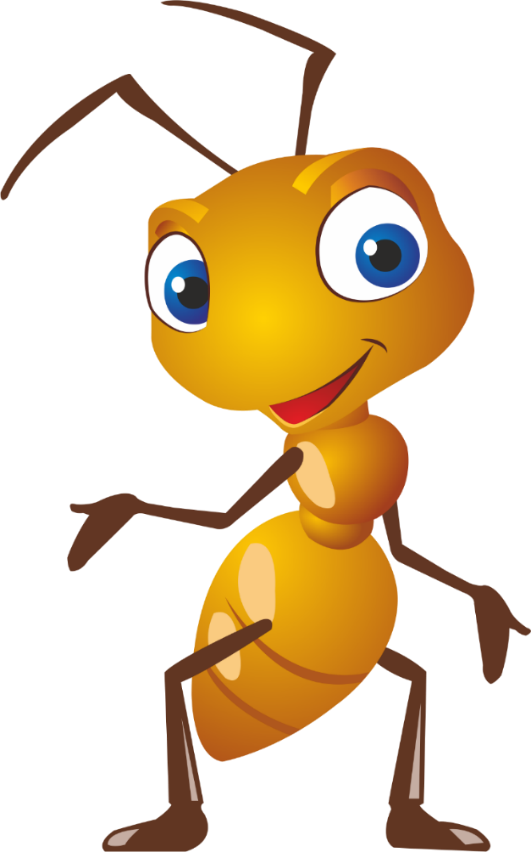 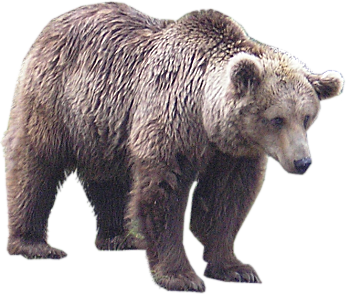 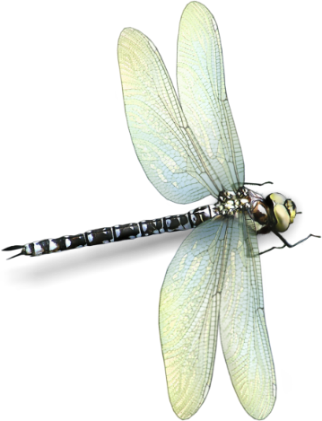 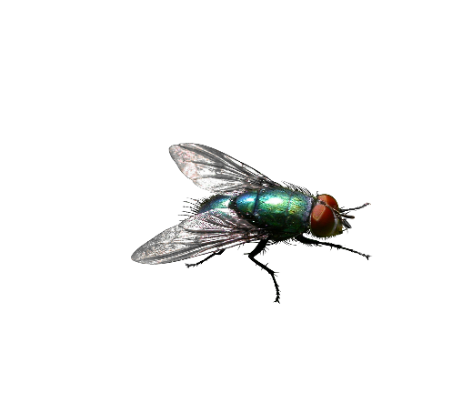 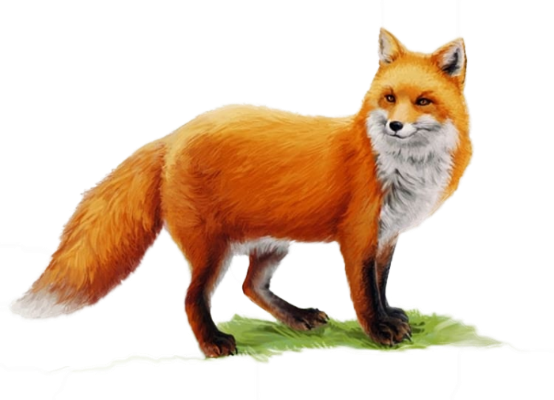 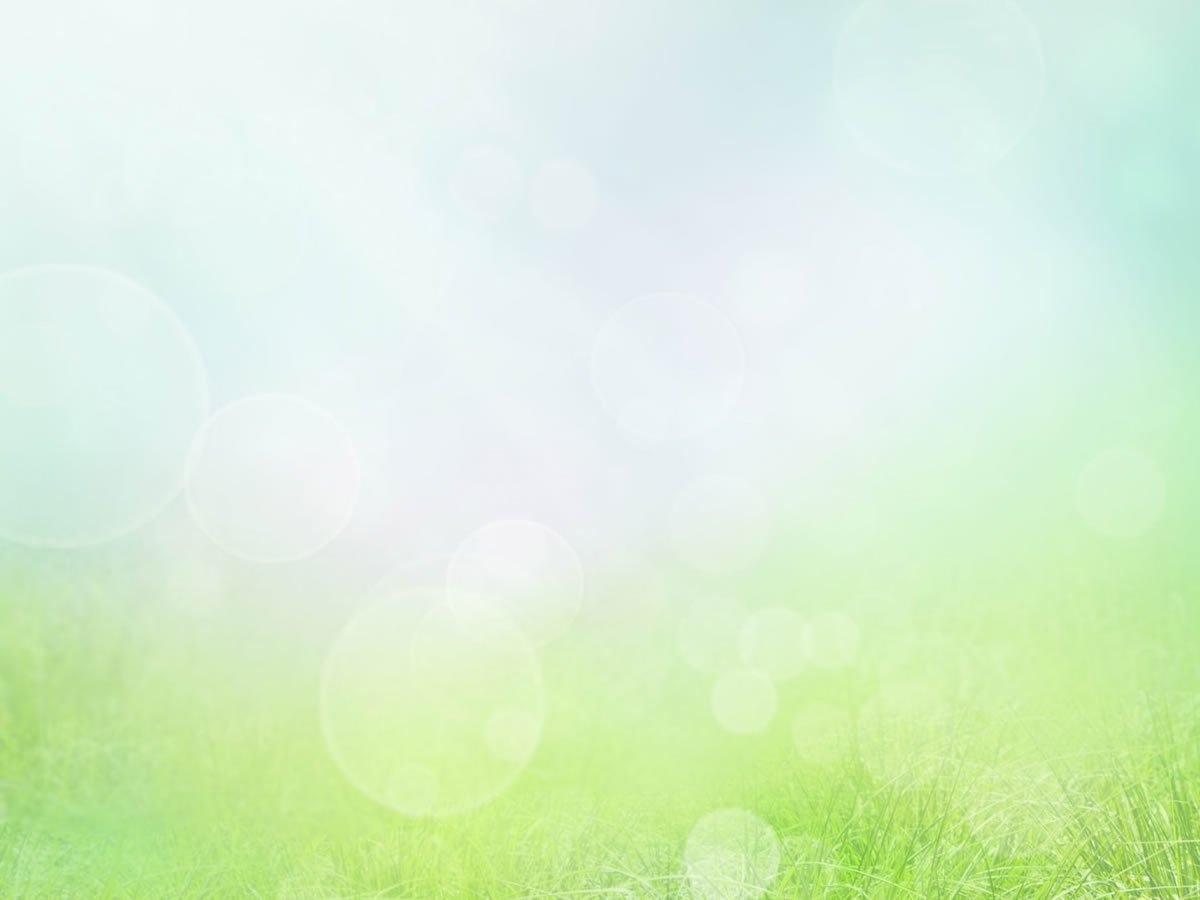 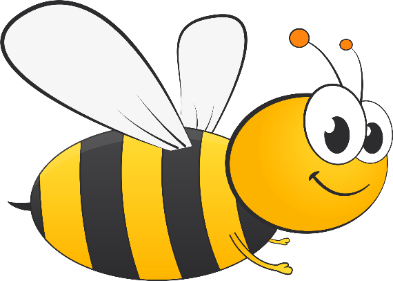 Станция  «Узнавай-ка»
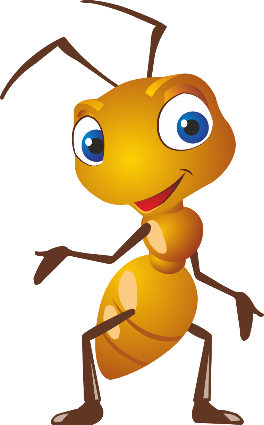 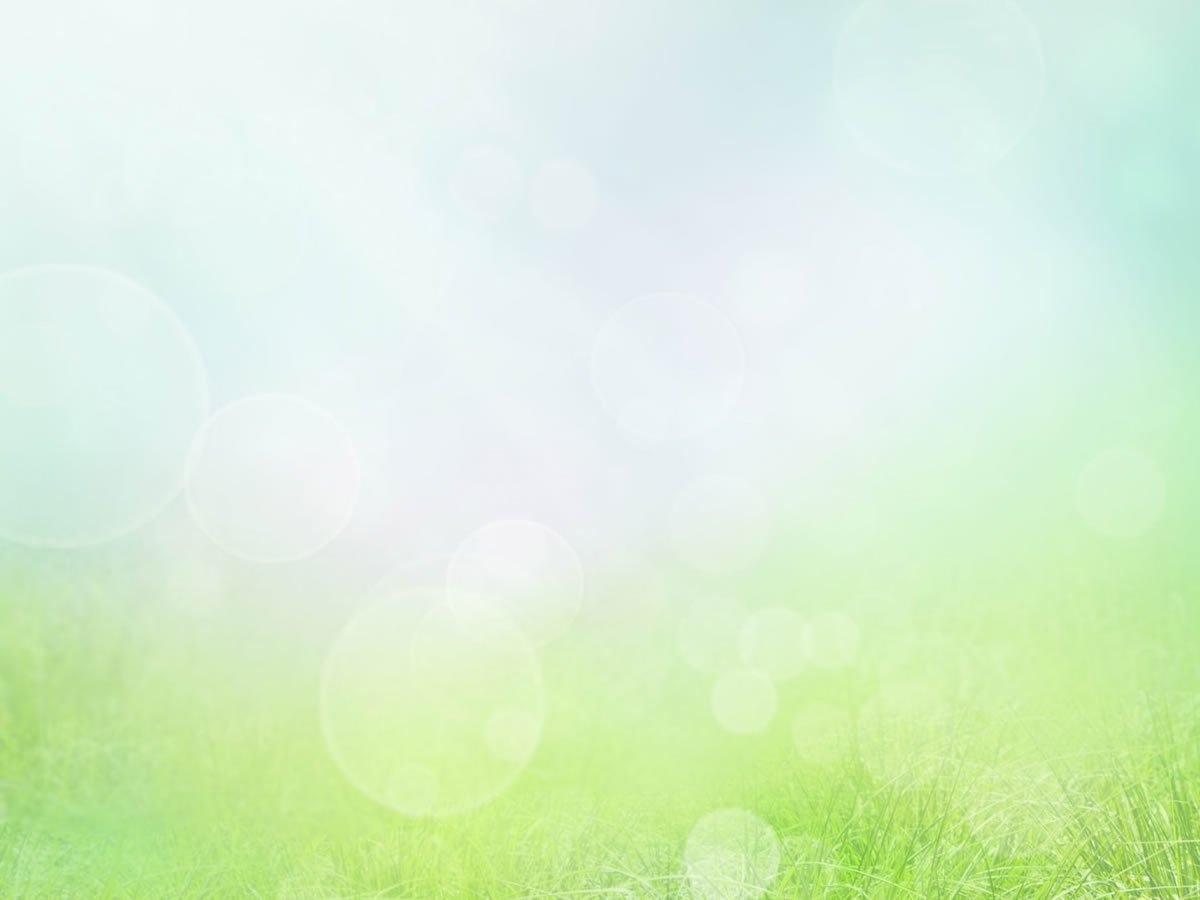 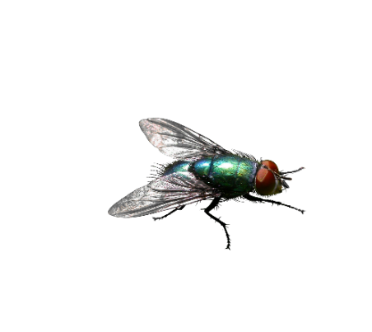 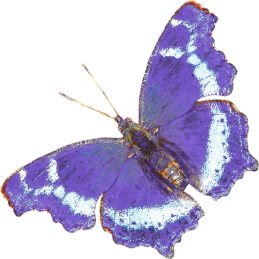 Название группы насекомые  происходит от слова насечки – черточки на теле . 
    Насекомые - самая многочисленная группа животных. Первыми появились на нашей планете. Насекомых можно встретить везде.
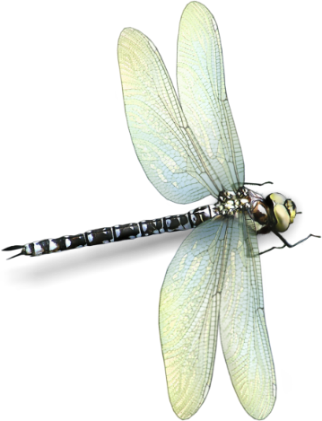 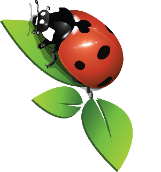 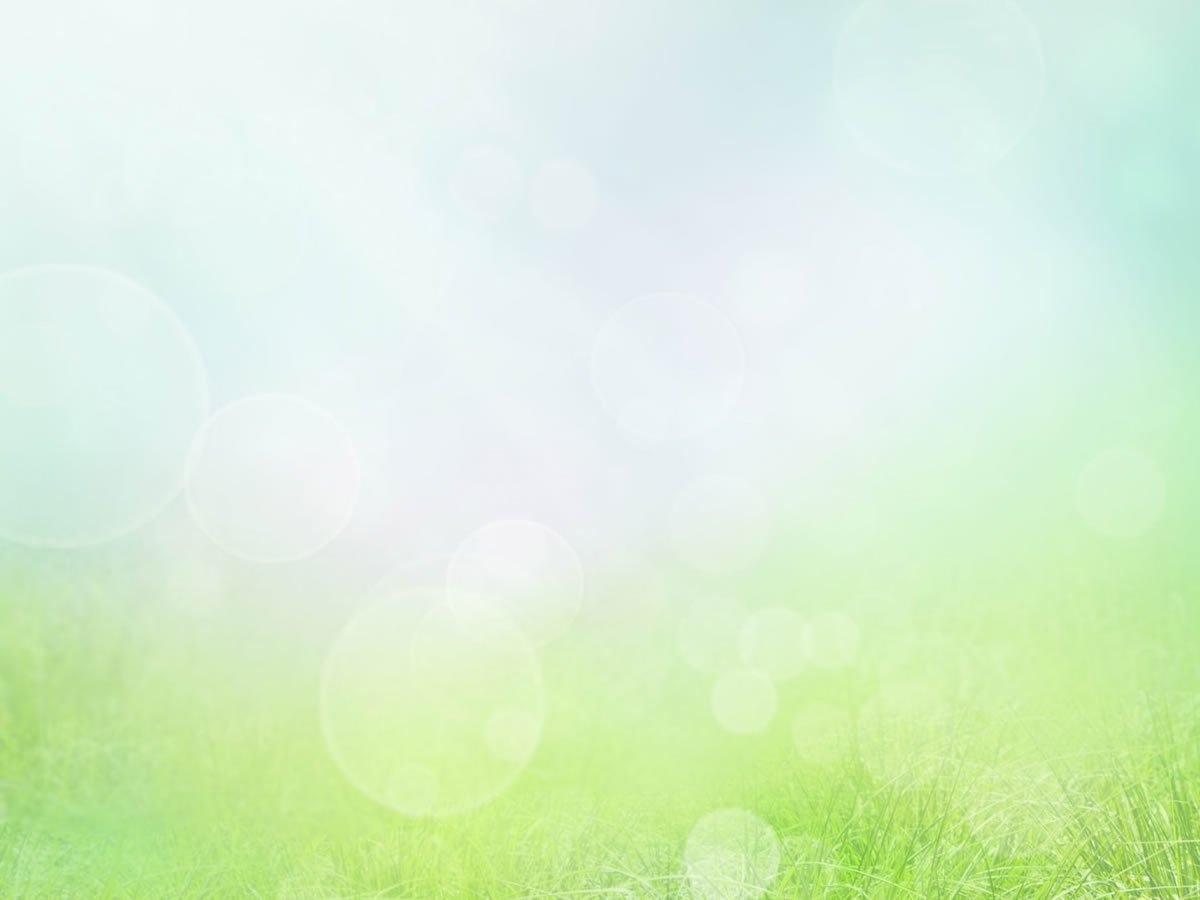 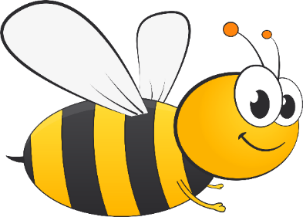 Станция  «Изучай-ка»
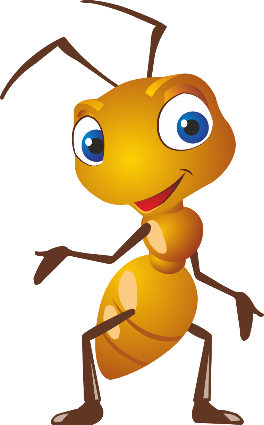 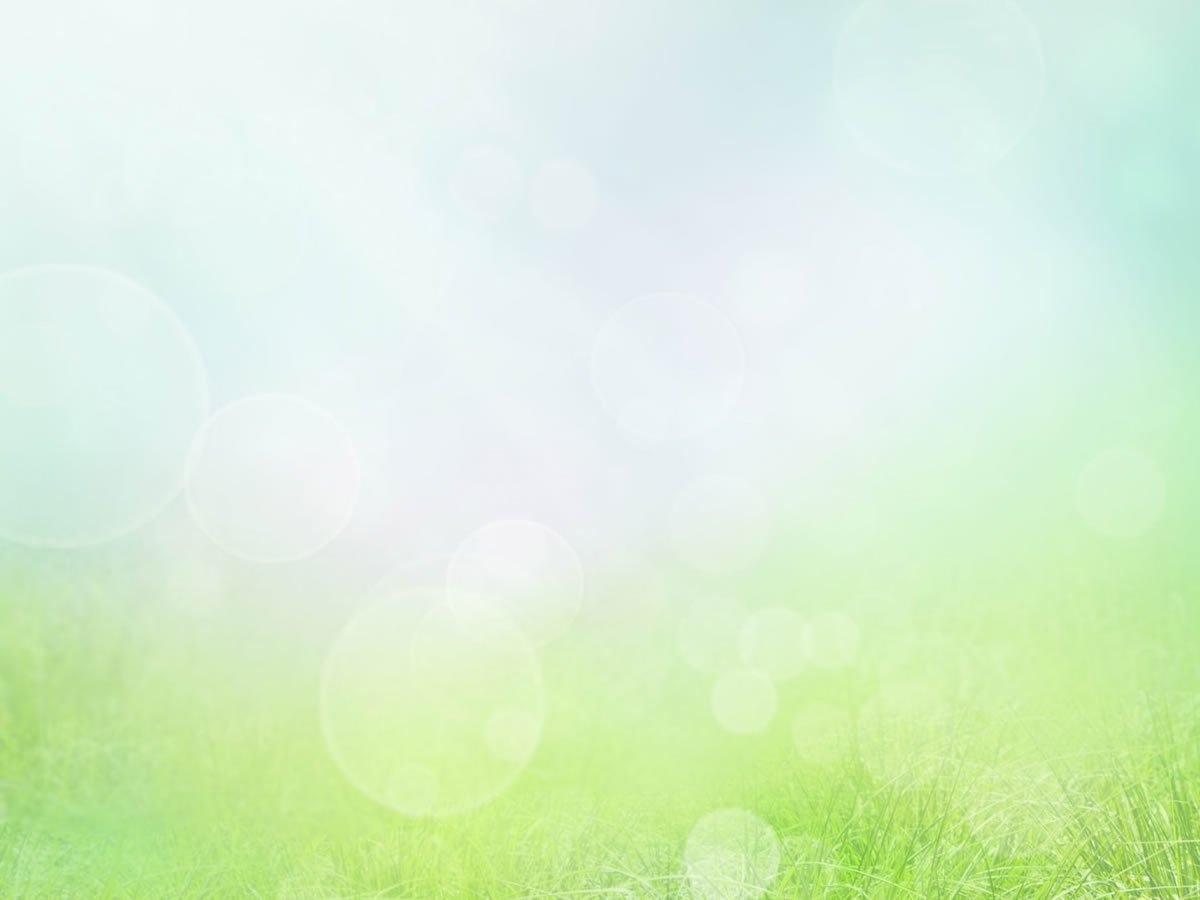 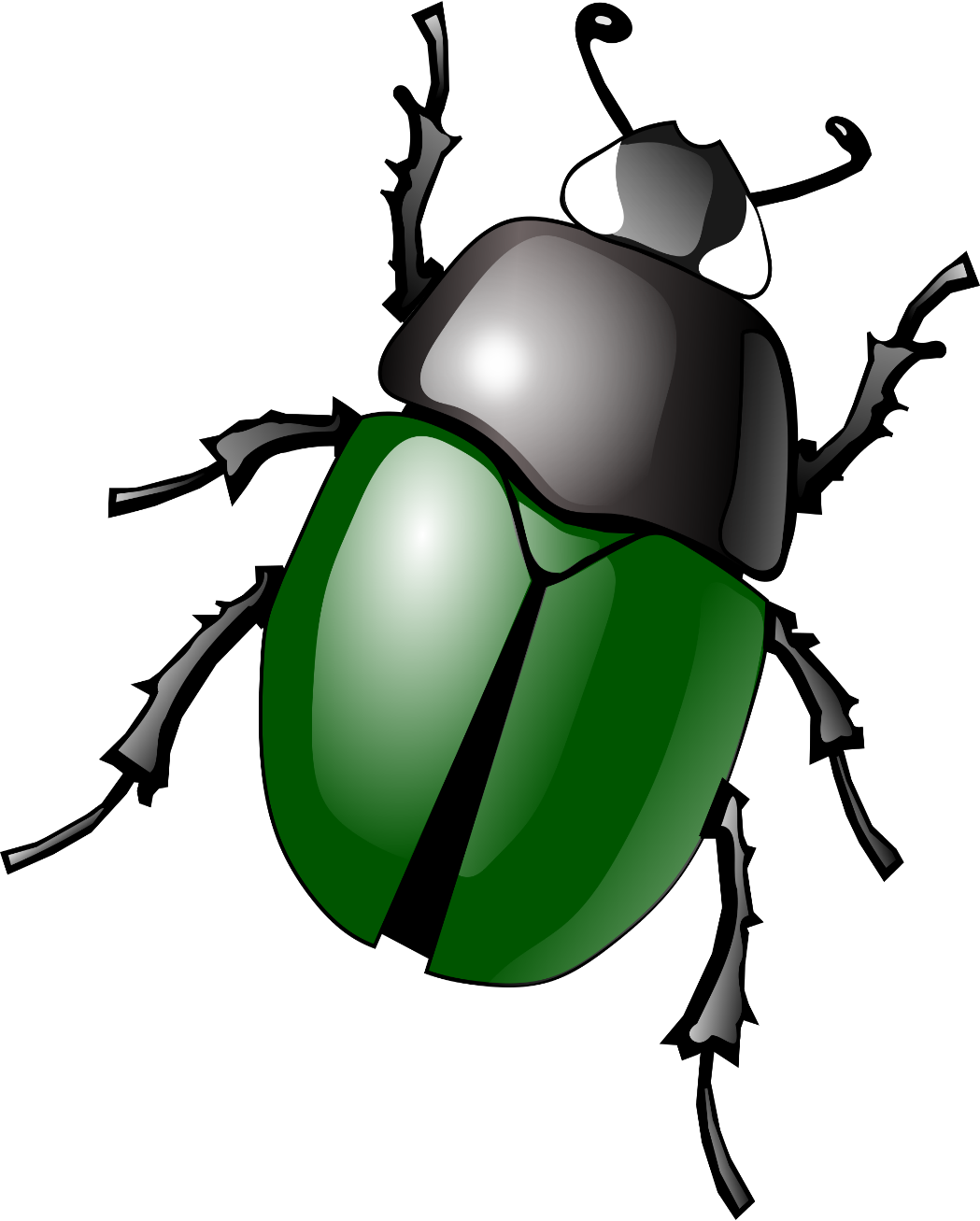 ГОЛОВА
БРЮШКО
ГРУДЬ
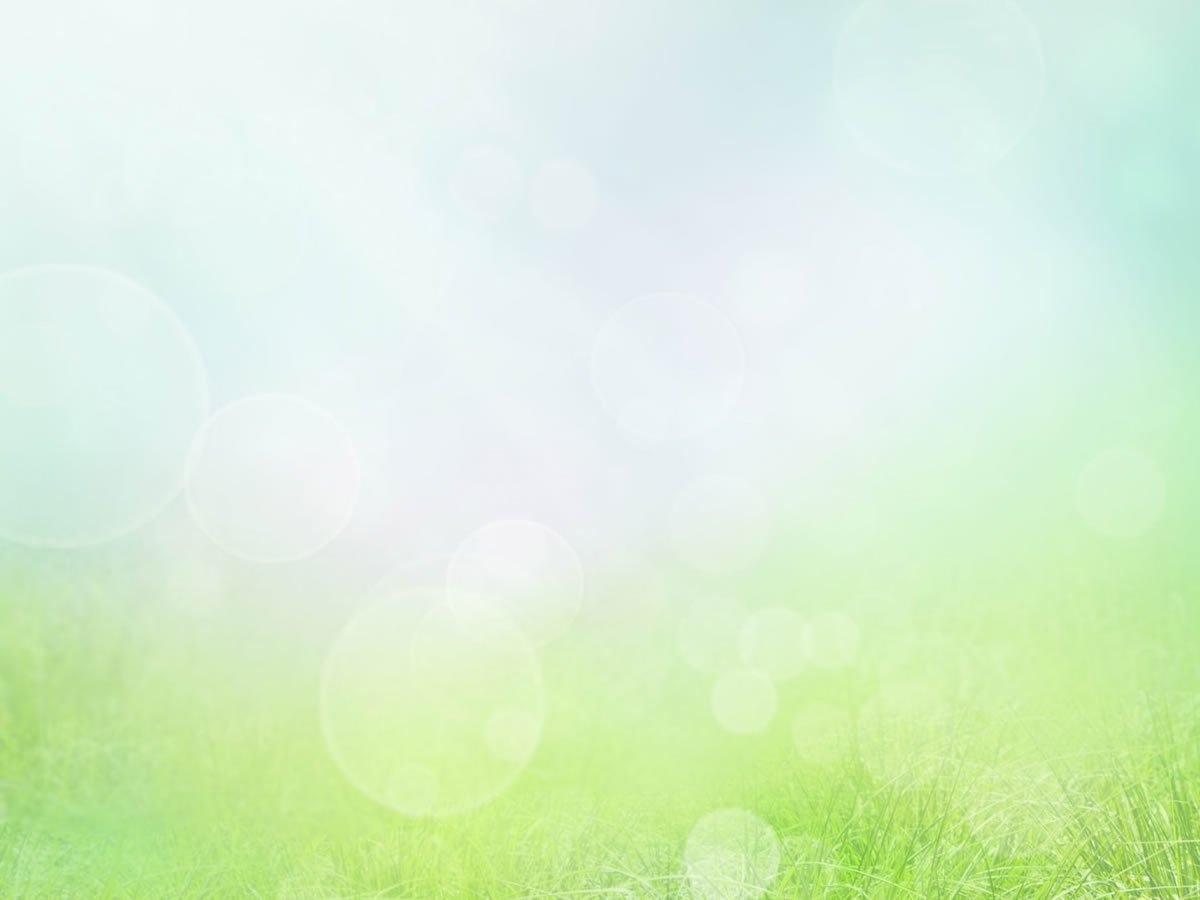 Зачем насекомым лапки?
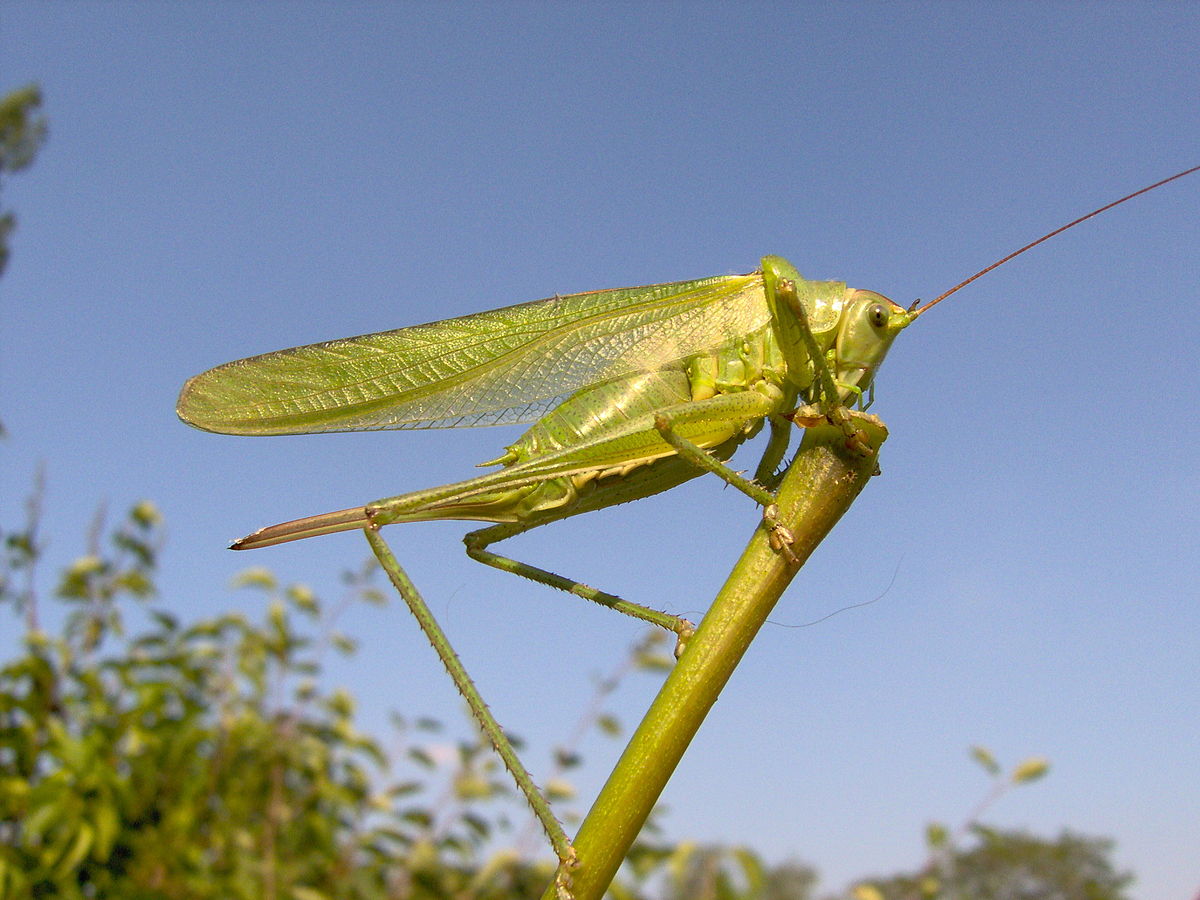 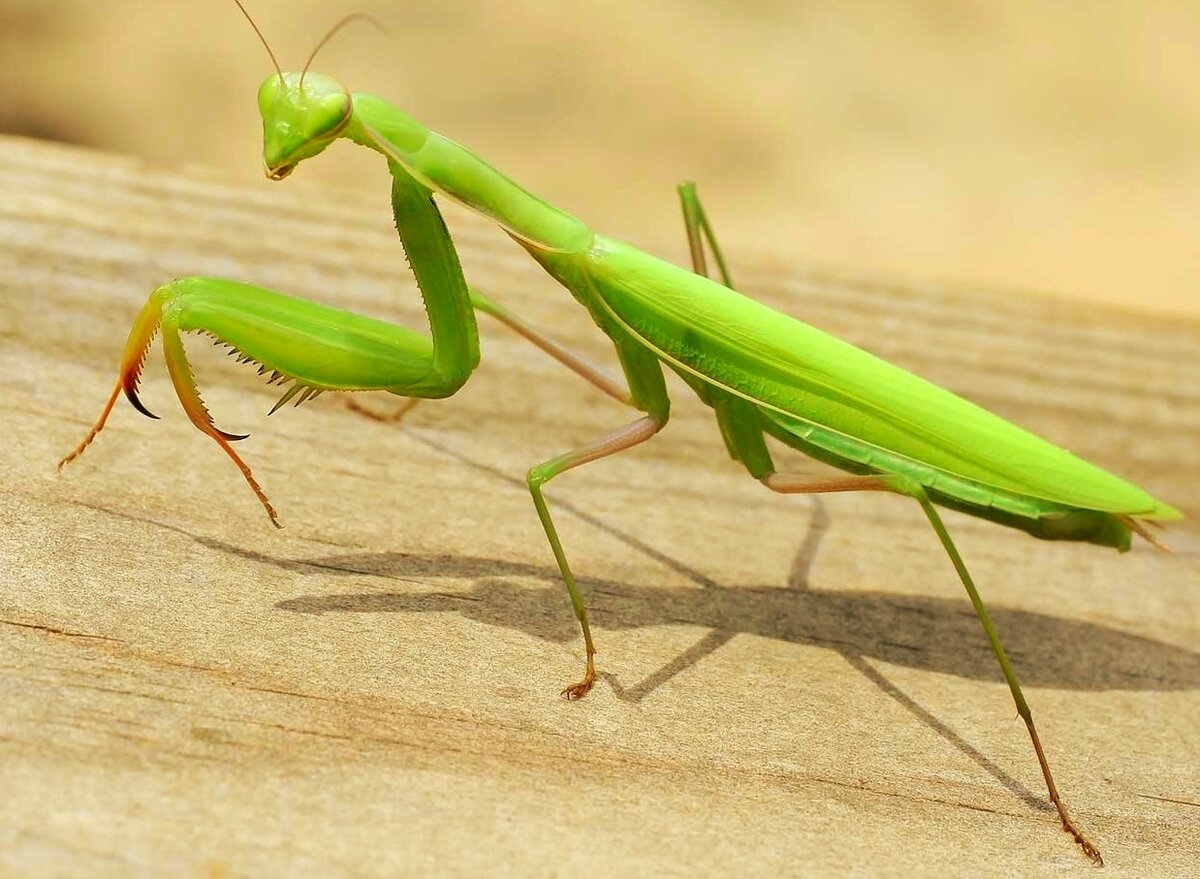 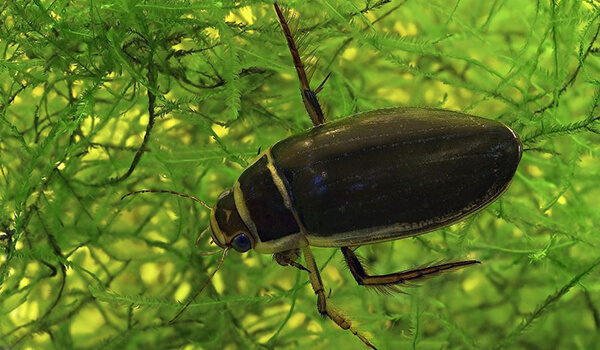 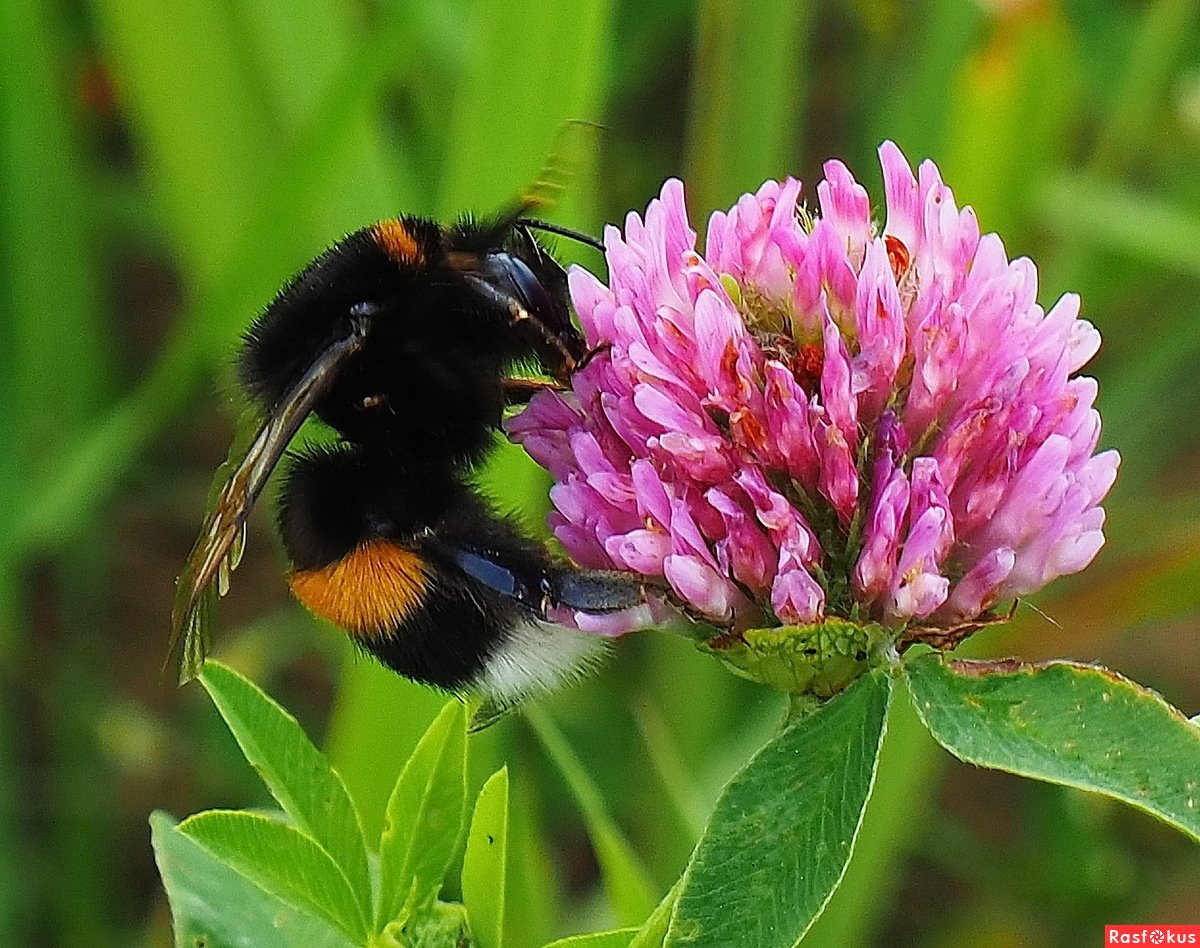 пчела
жук плавунец
кузнечик
богомол
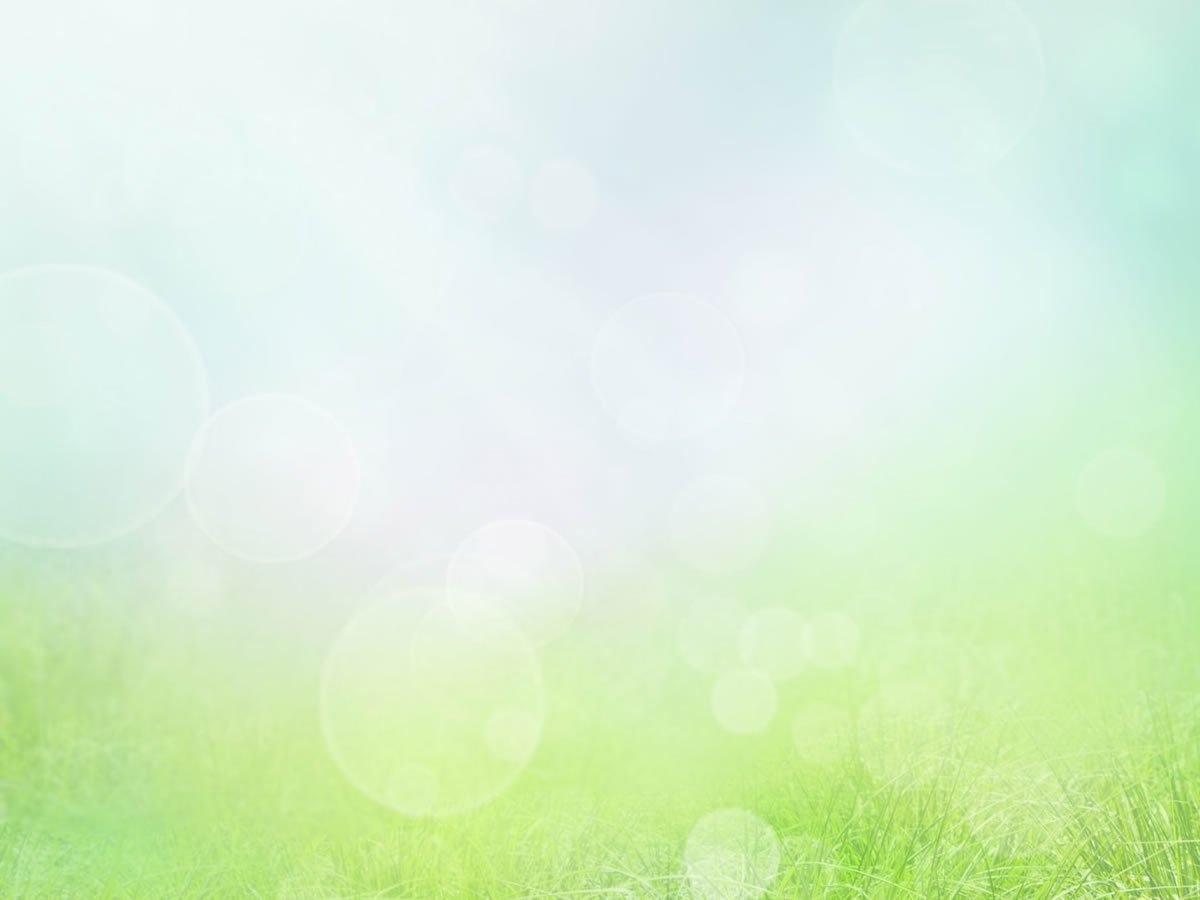 ПАУК
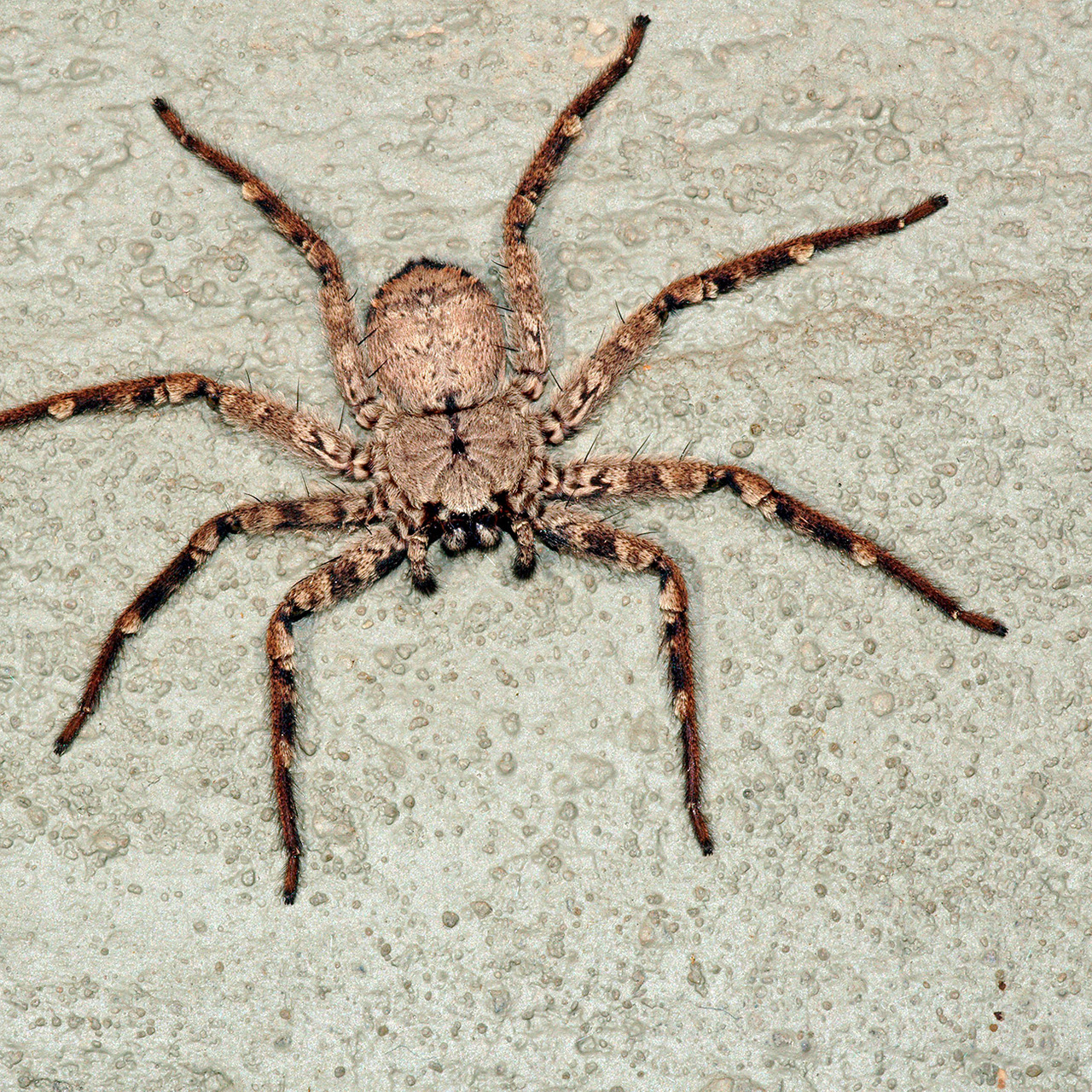 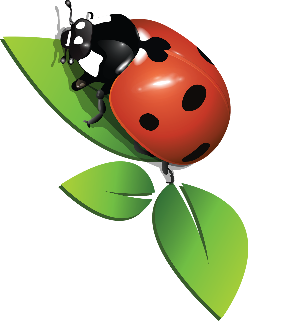 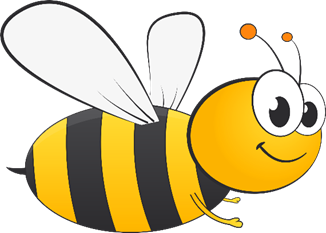 У насекомых 6 ног , тело разделено на 3 части: голова, грудь, брюшко
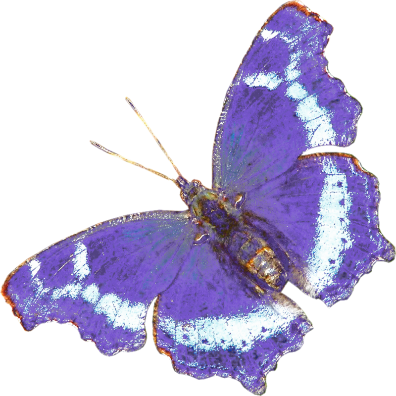 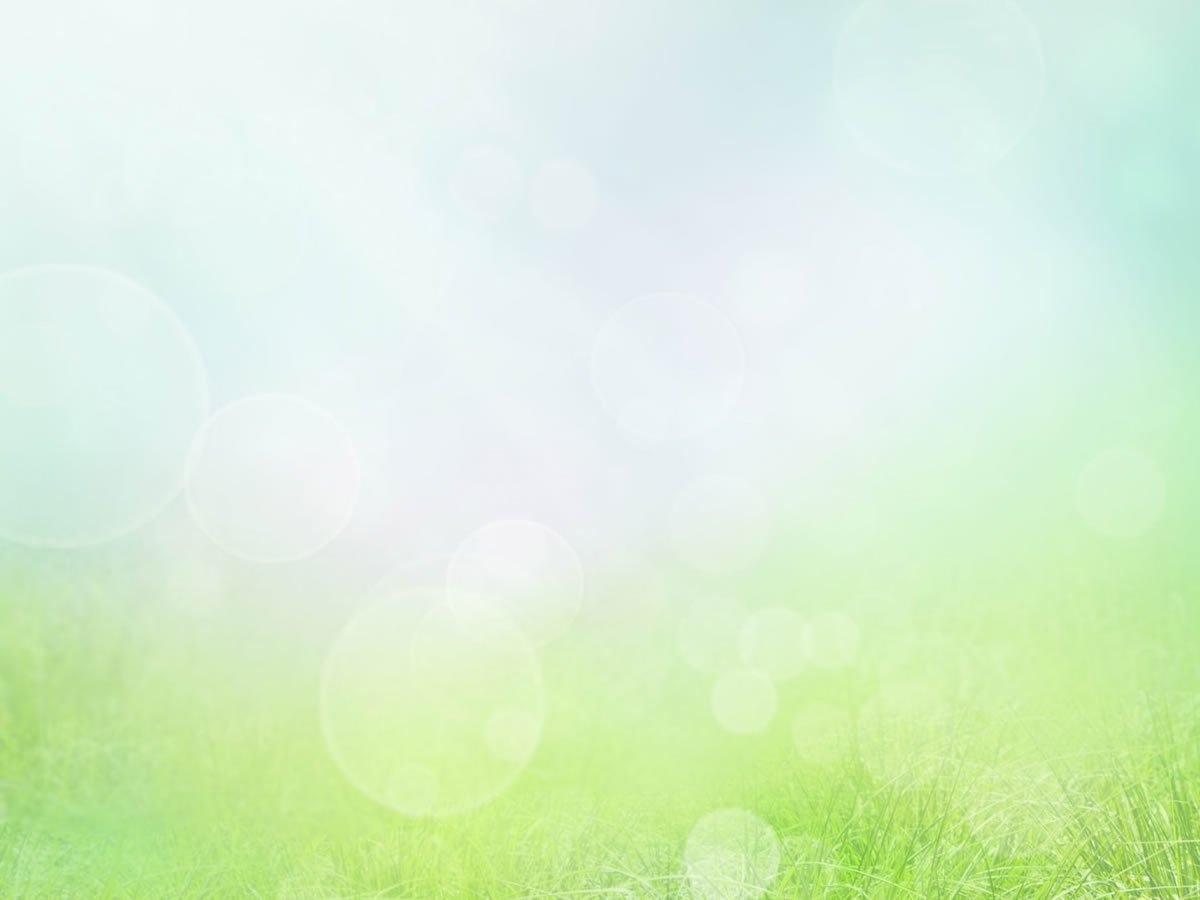 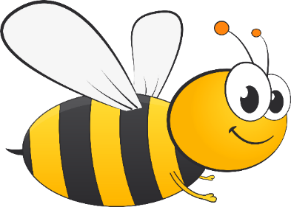 Станция  «Познавай-ка»
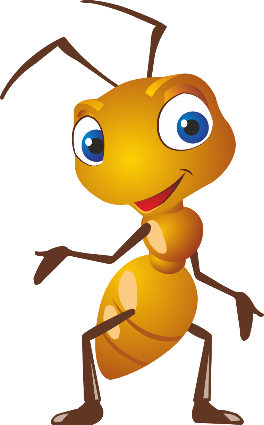 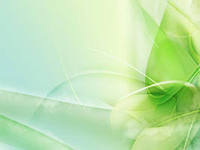 Насекомые
растительноядные
всеядные
хищные
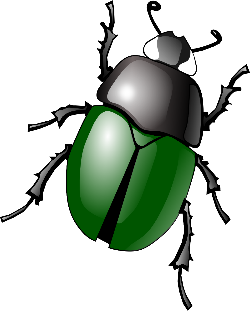 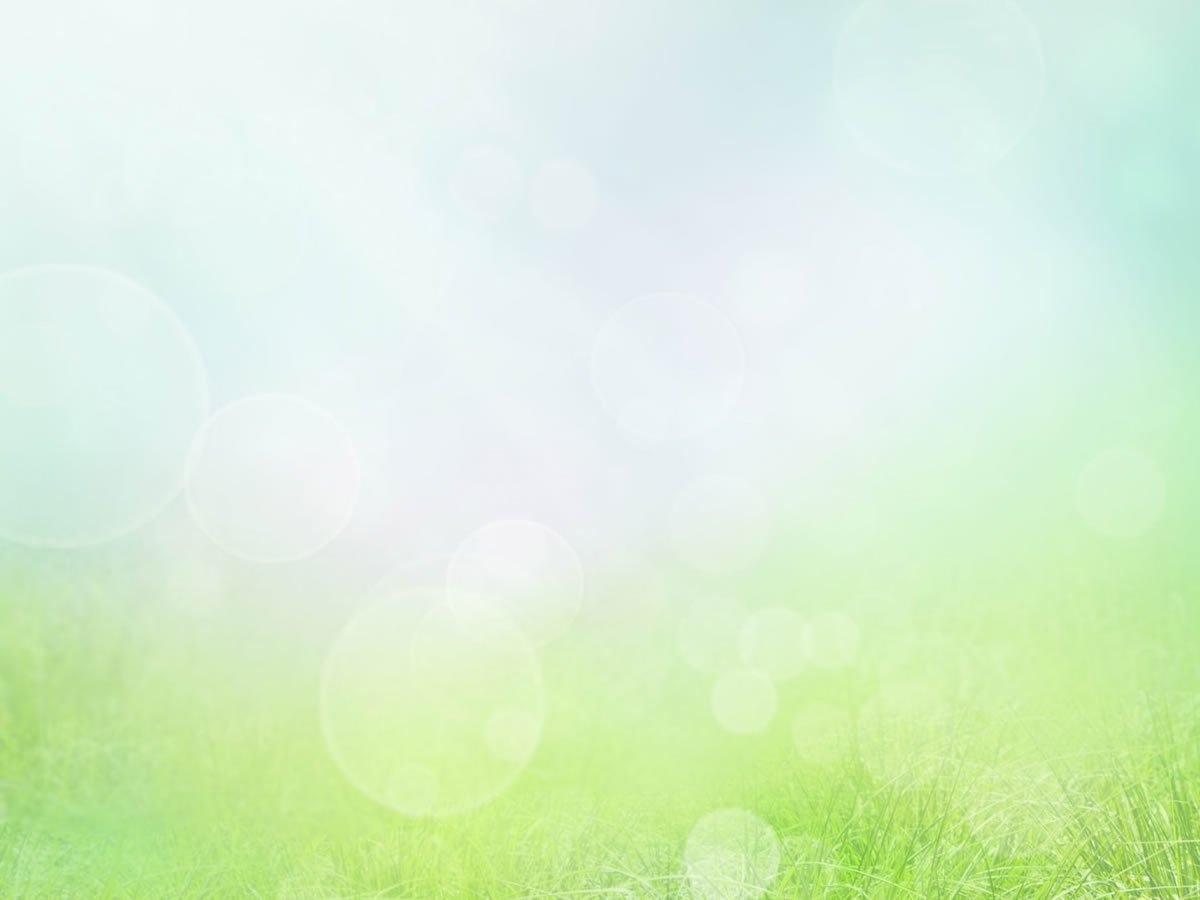 К какой группе по способу питания относится?
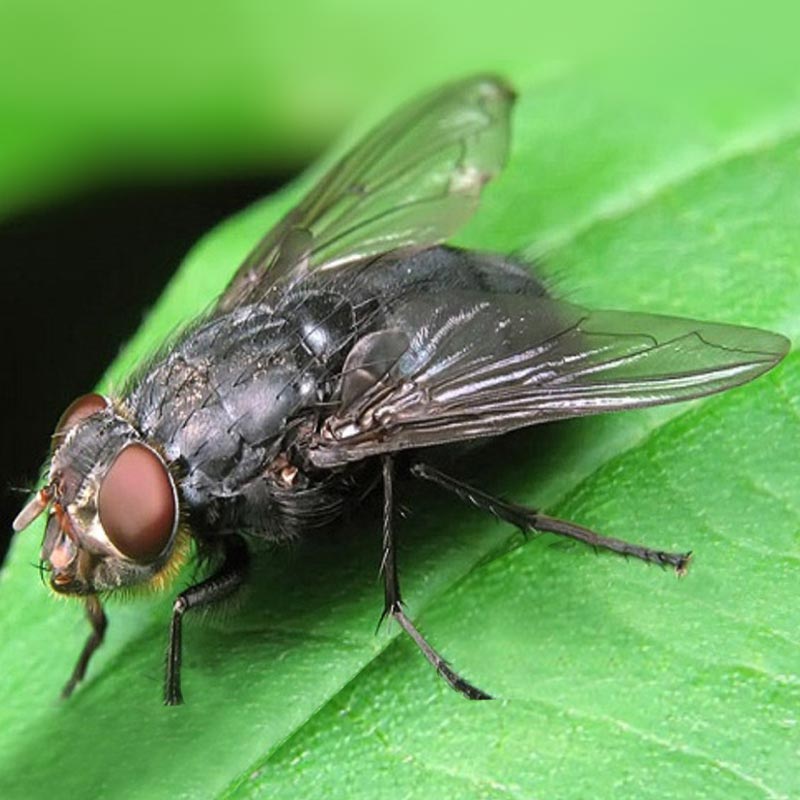 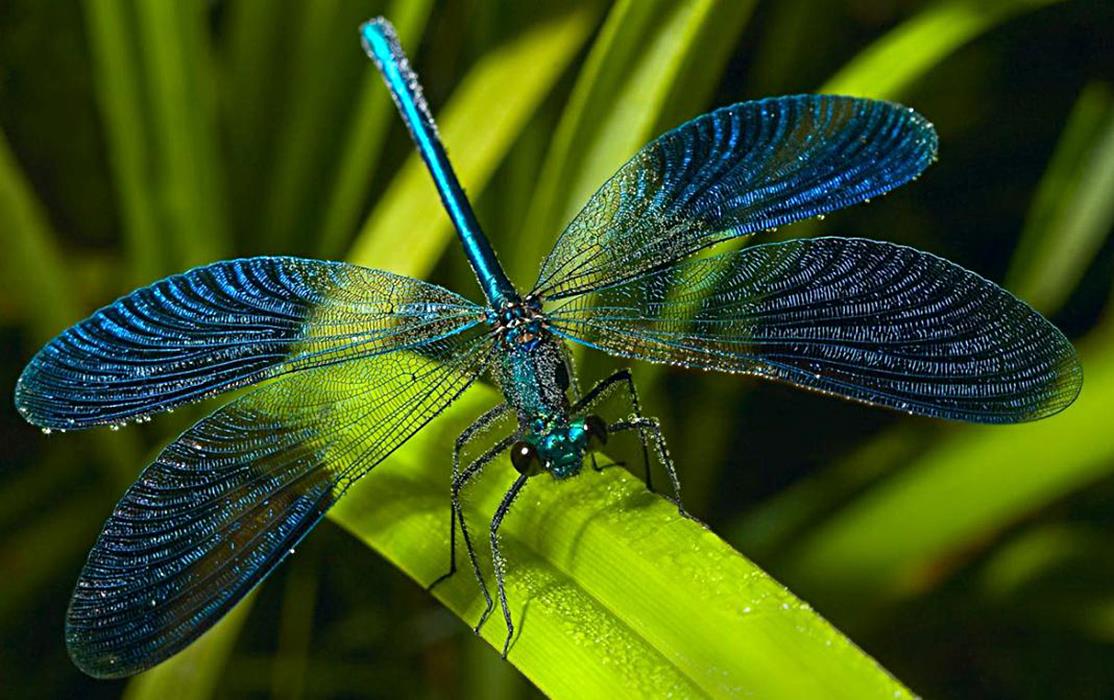 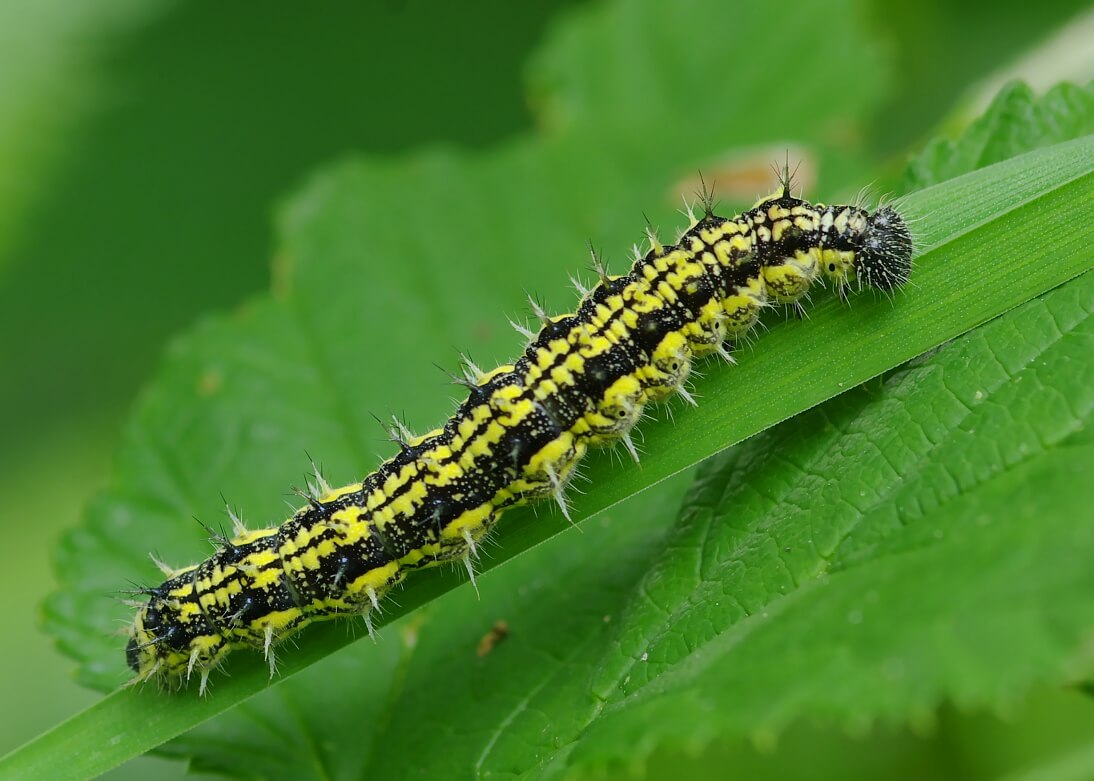 Гусеница
Стрекоза
Муха
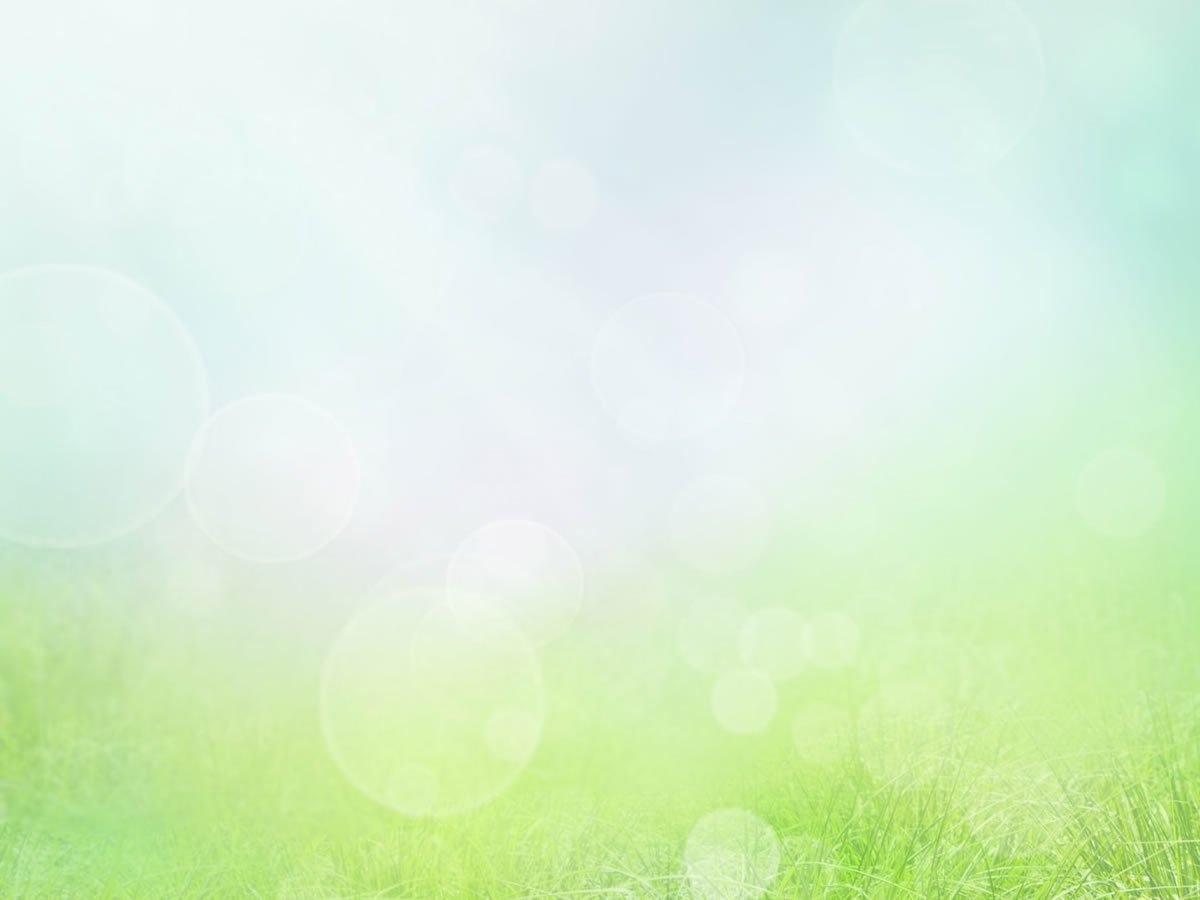 Проверьте задание. Оцените свою работу.
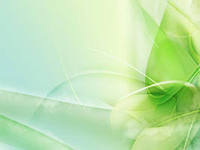 Насекомые
растительноядные
всеядные
хищные
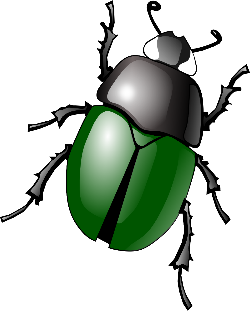 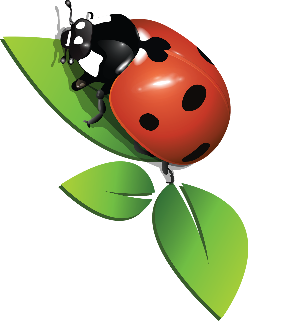 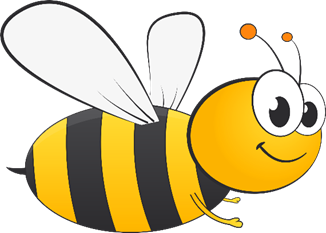 У насекомых 6 ног , тело разделено на 3 части: голова, грудь, брюшко
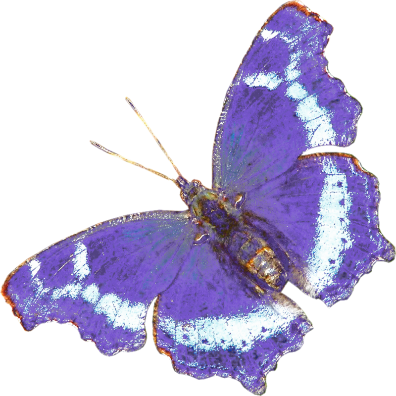 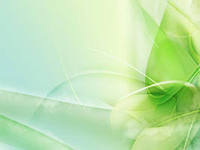 Насекомые
растительноядные
всеядные
хищные
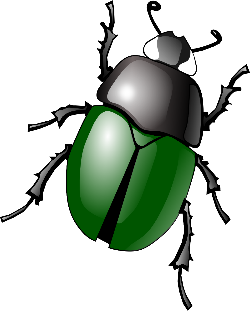 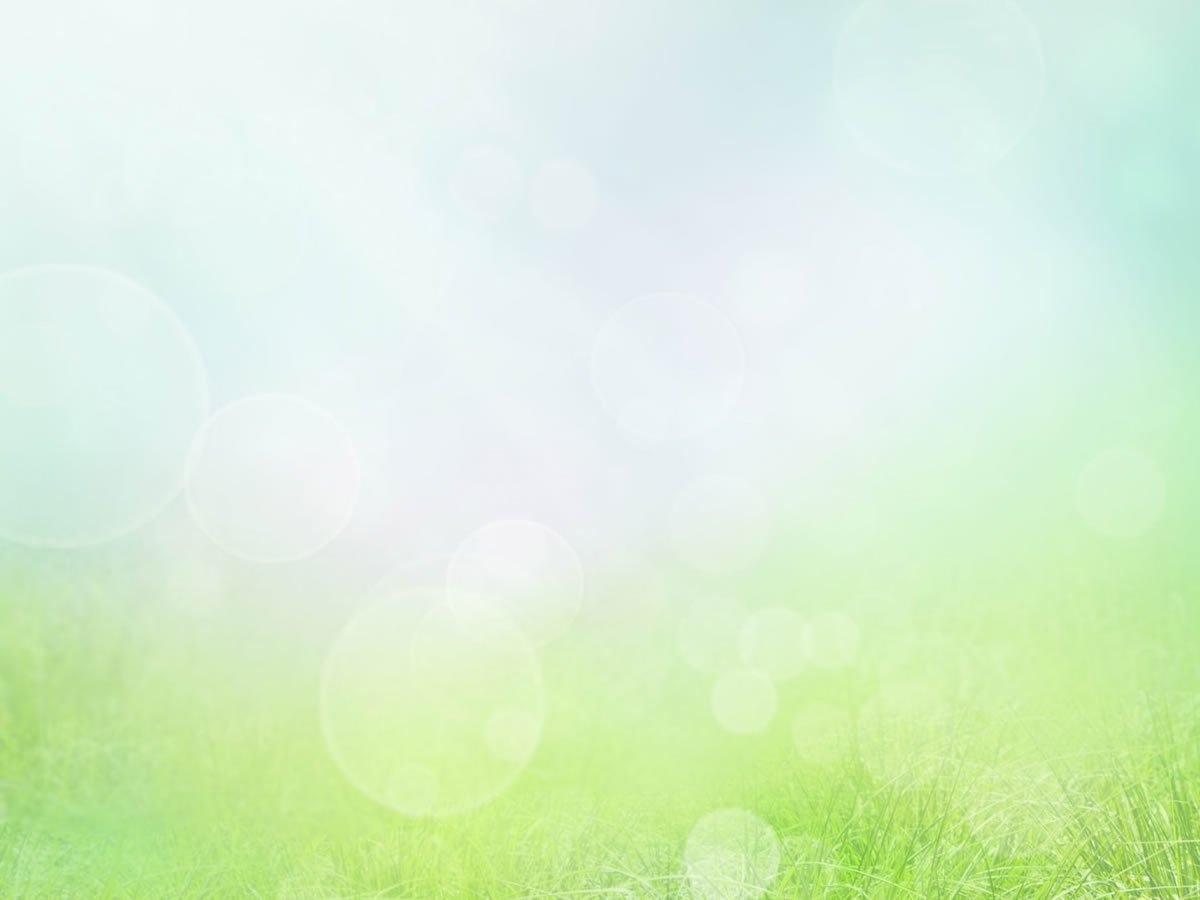 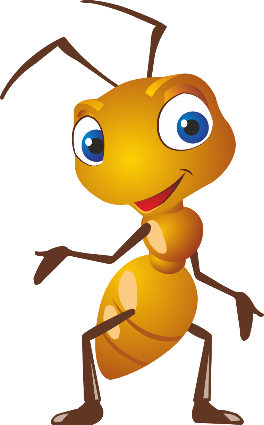 узнал …                                                     
   
могу …
                                           буду …
Я
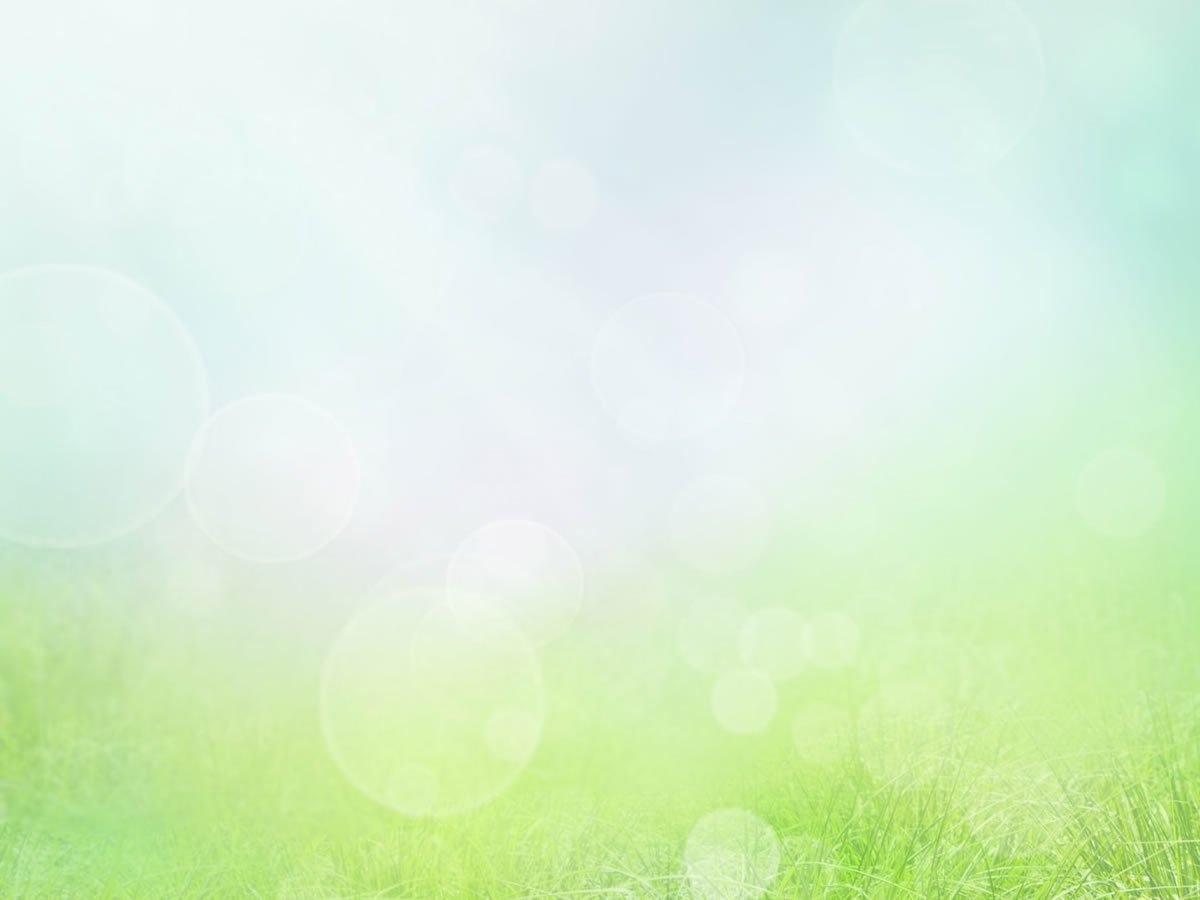 Интернет - ресурсы
Фон   https://oir.mobi/uploads/posts/2021-03/1616968871_47-p-fon-dlya-prezentatsii-priroda-47.jpg
Пчелка https://www.pngplay.com/wp-content/uploads/9/Honey-Bee-Background-PNG-Image.png
Белка  https://free-png.ru/wp-content/uploads/2022/10/free-png.ru-326.png
Муха https://abrakadabra.fun/uploads/posts/2022-02/1645324904_2-abrakadabra-fun-p-mukha-bez-fona-3.png
Божья коровка  https://i.pinimg.com/originals/d6/86/15/d68615bb094b9b8076ad1aac010f31e7.png
Медведь  https://effects1.ru/gallery/Klipart/Fauna/ZHivotnye/Bur-medved/medved-17-0.png
Стрекоза https://img-fotki.yandex.ru/get/25232/200418627.179/0_1780f1_83df8a1a_orig.png
Лиса  https://thypix.com/wp-content/uploads/2020/05/fox-45-700x506.png
Муравей  https://flomaster.club/uploads/posts/2022-07/1656653726_1-flomaster-club-p-narisovannii-muravei-krasivo-1.png
Бабочка https://galerey-room.ru/images/044907_1385257747.png
Жук  https://kartinki.pibig.info/uploads/posts/2023-04/thumbs/1680788836_kartinki-pibig-info-p-zhuk-kartinka-risunok-arti-75.png
Пчела на цветке
https://animals.pibig.info/uploads/posts/2023-04/1680827345_animals-pibig-info-p-shmel-lugovoi-zhivotnie-vkontakte-1.jpg
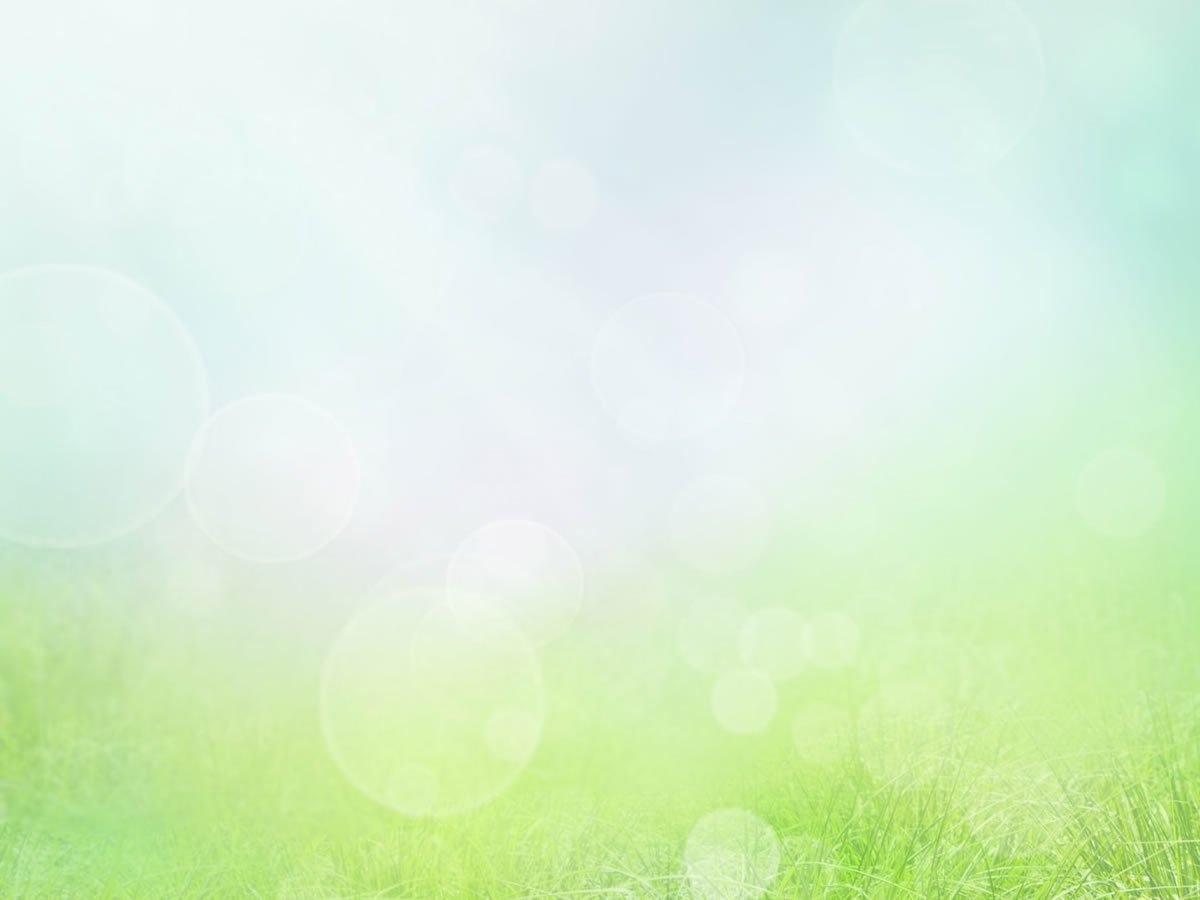 Богомол https://avatars.dzeninfra.ru/get-zen_doc/146488/pub_5d73e9d823bf4800adab0fbf_5d73ec66fbe6e700afc58919/scale_1200
Плавунец  https://wildfauna.ru/wp-content/uploads/2019/08/zhyk-plavynets-2.jpg
Кузнечик https://upload.wikimedia.org/wikipedia/commons/thumb/4/44/Heupferd_an_Staengel_01.jpg/1200px-Heupferd_an_Staengel_01.jpg
Паук  https://icdn.lenta.ru/images/2019/07/31/12/20190731120625005/square_1280_8e18f6f1f97e772698ed6c676219d52e.jpg
Гусеница https://new-science.ru/wp-content/uploads/2019/08/3939-12.jpg
Стрекоза на листке 
https://mirplaneta.ru/images/4/686.jpg
Муха  на листке 
https://agroex.ru/upload/iblock/c14/j7b4tblskklp0e4pnuh3kyrf74reoi29.jpg